MDIC CFQ FORUM
  VIP WG UPDATE
12 March 2020
Kim Kaplan, Program Manager
kkaplan@cmmiinstitute.com
Defining and Refining the Program
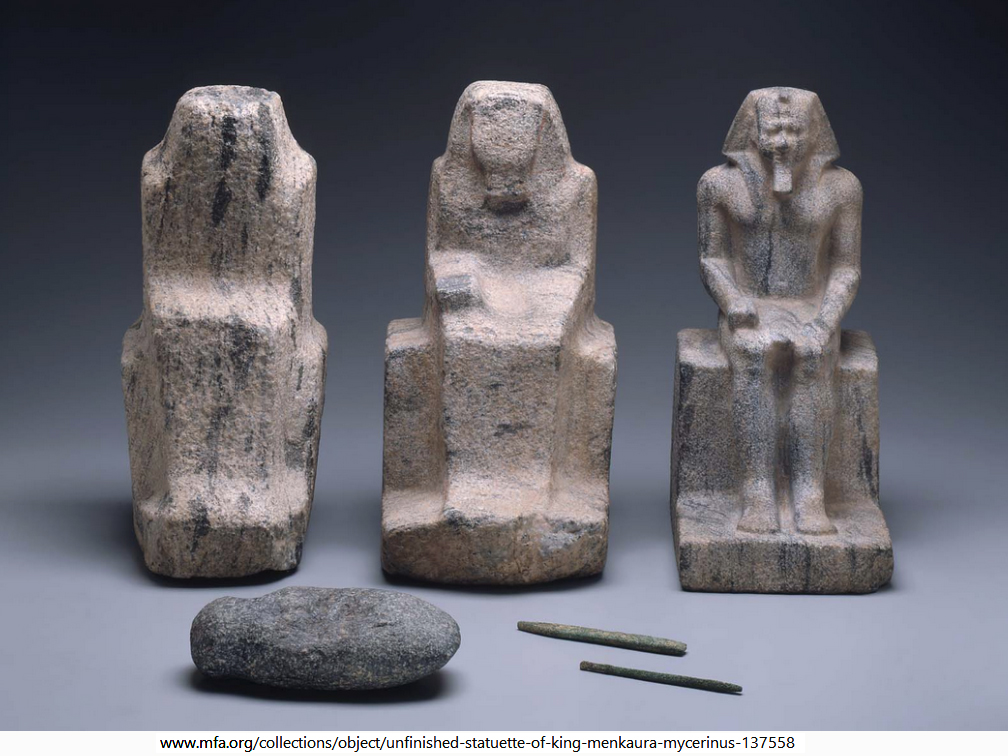 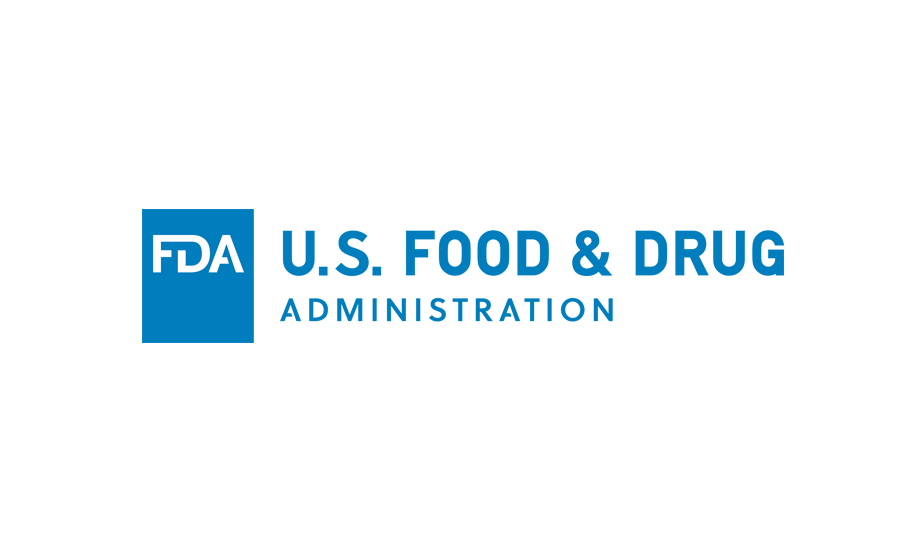 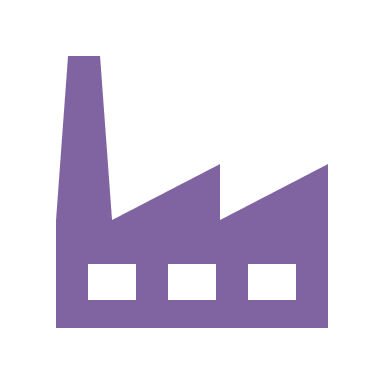 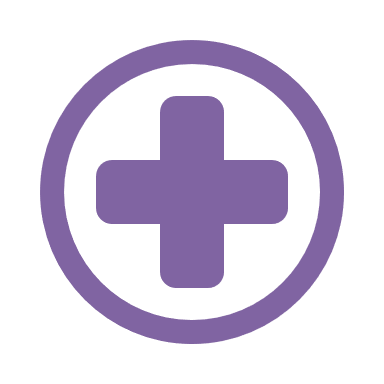 Medical Device Industry
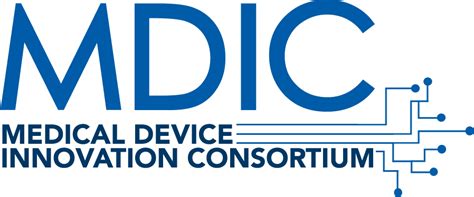 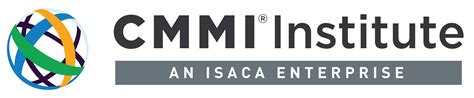 Program Working Groups
Additional Regulatory BenefitsObjective: To identify, develop, test, and finalize any additional regulatory benefits in consideration for participants of the Program.
Performance MeasuresObjective: To improve data transparency by identifying additional information needs and outcomes, considering improvement opportunities to the methodology, and discussing potential synergies for continuous monitoring.
ReappraisalsObjective: To define and develop the standards and exceptions for conducting reappraisals.
Multi-Site AppraisalsObjective: To define and develop the standards and exceptions for conducting multi-site appraisals.
Program FeaturesObjective: To identify, develop, test, and finalize new desired features of the Program, as well as identify, analyze, and resolve any undesirable features of the Program.
Medical Device ContextObjective:  To define, build, and formally develop the additional CMMI model context to support the intended tailoring for the medical device industry.
EU AgenciesObjective:  To explore and identify approaches to share the value and success of the Program with EU Agencies, EU medical device groups and associations, and EU device makers.
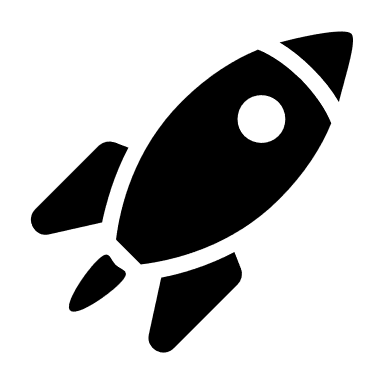 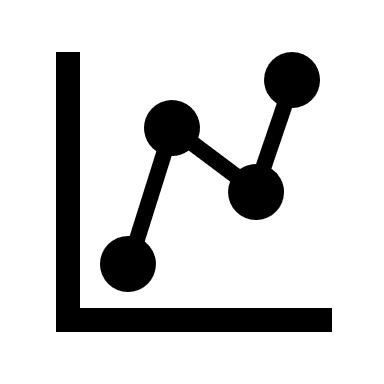 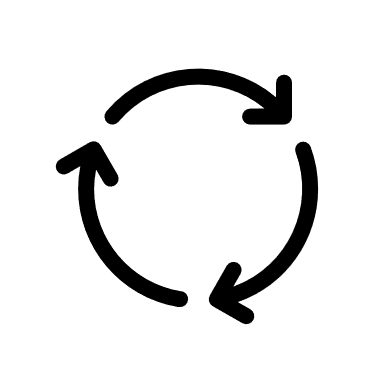 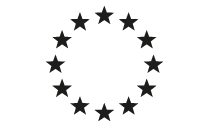 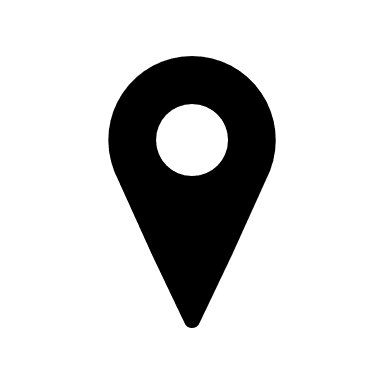 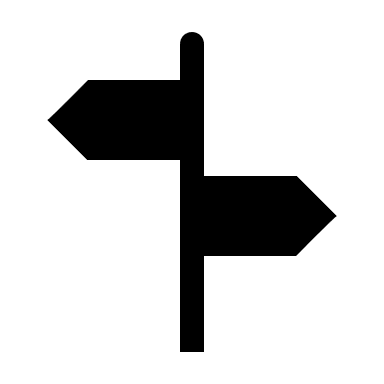 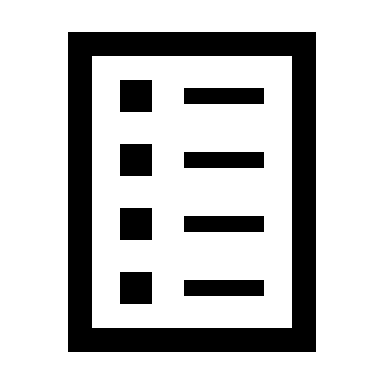 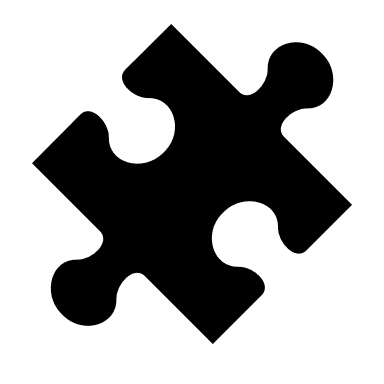 Program Working Groups
Simplified Original PMA Manufacturing Module
Additional Regulatory BenefitsObjective: To identify, develop, test, and finalize any additional regulatory benefits in consideration for participants of the Program.
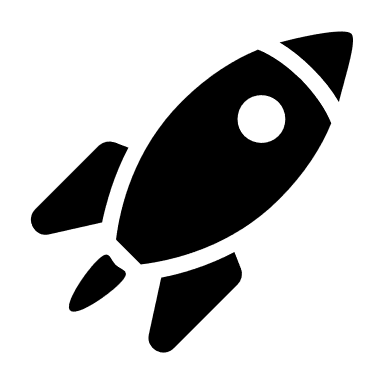 Reappraisal and Multi-site Appraisal support/guidelines
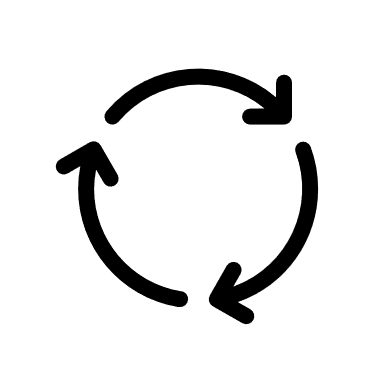 Reappraisals & Multi-Site AppraisalsObjective: To define and develop the standards and exceptions for conducting reappraisals and multi-site appraisals.
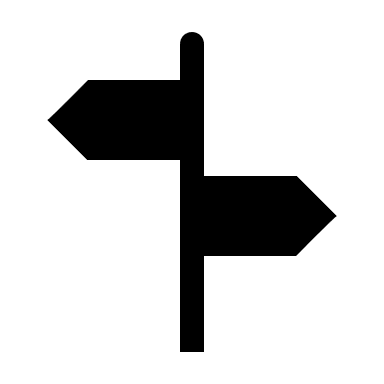 Participant FAQs
Program FeaturesObjective: To identify, develop, test, and finalize new desired features of the Program, as well as identify, analyze, and resolve any undesirable features..
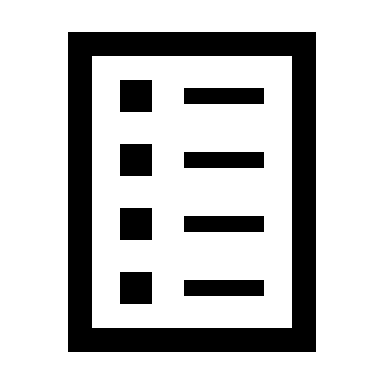 Program Working Groups
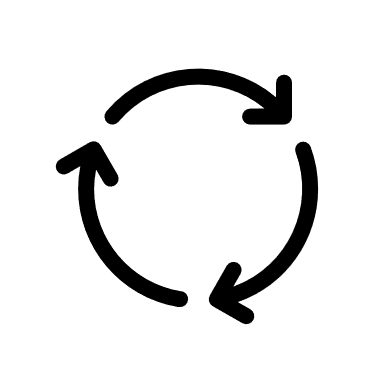 Reappraisals & Multi-Site AppraisalsObjective: To define and develop the standards and exceptions for conducting reappraisals and multi-site appraisals.
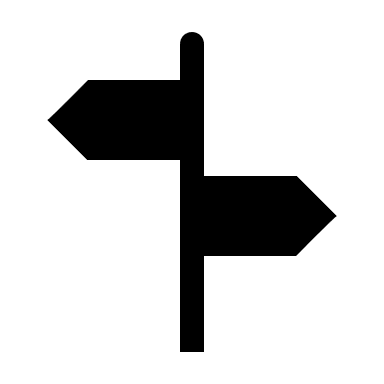 Reappraisal support/guidelines
Program Working Groups
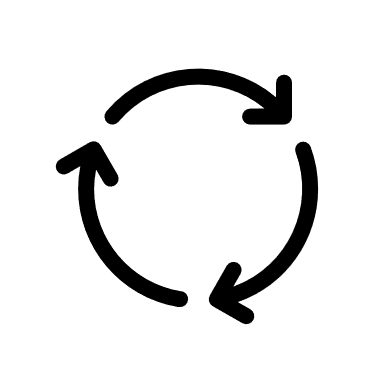 Reappraisals & Multi-Site AppraisalsObjective: To define and develop the standards and exceptions for conducting reappraisals and multi-site appraisals.
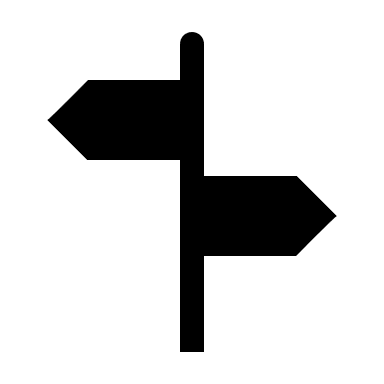 Multi-Site Appraisal support/guidelines
Program Working Groups
Program FeaturesObjective: To identify, develop, test, and finalize new desired features of the Program, as well as identify, analyze, and resolve any undesirable features..
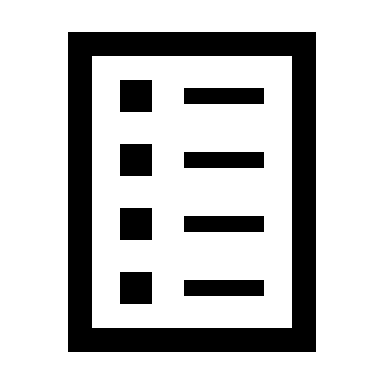 Participant FAQs
Program Working Groups
Performance MeasuresObjective: To improve data transparency by identifying additional information needs and outcomes, considering improvement opportunities to the methodology, and discussing potential synergies for continuous monitoring.
Medical Device ContextObjective:  To define, build, and formally develop the additional CMMI model context to support the intended tailoring for the medical device industry.
EU AgenciesObjective:  To explore and identify approaches to share the value and success of the Program with EU Agencies, EU medical device groups and associations, and EU device makers.
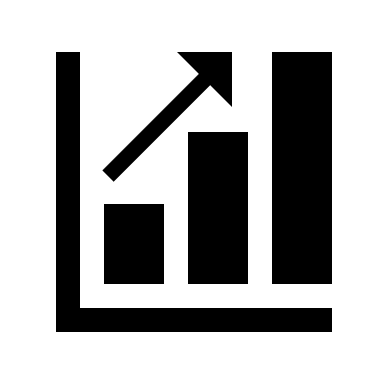 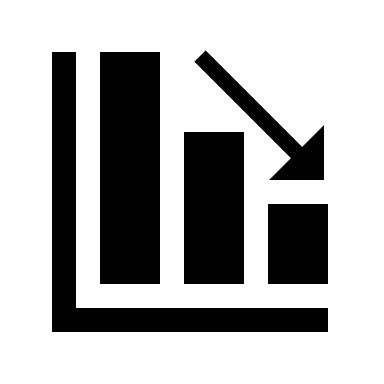 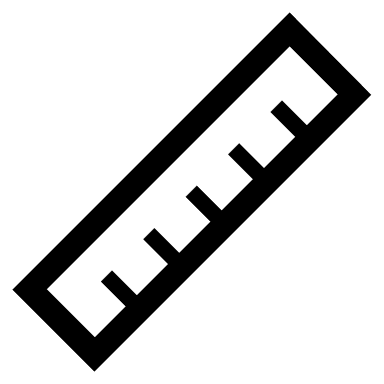 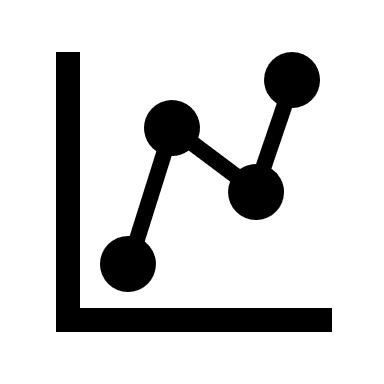 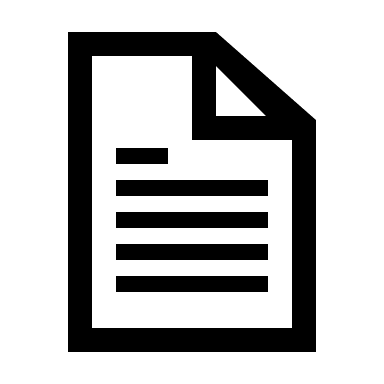 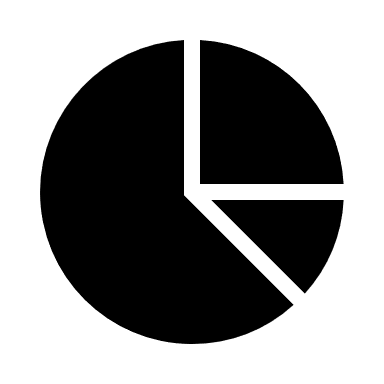 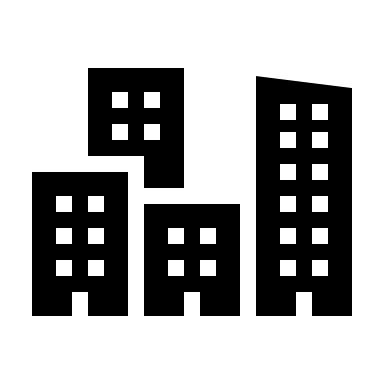 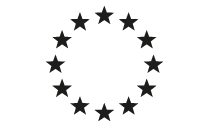 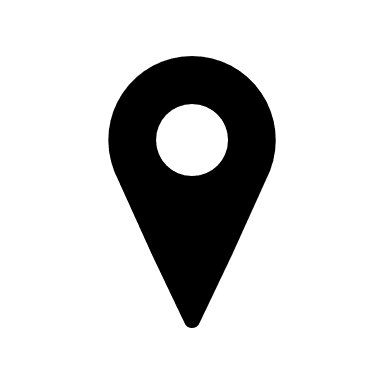 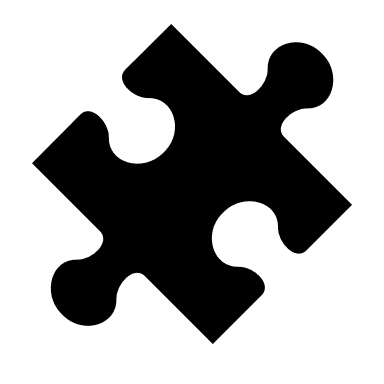 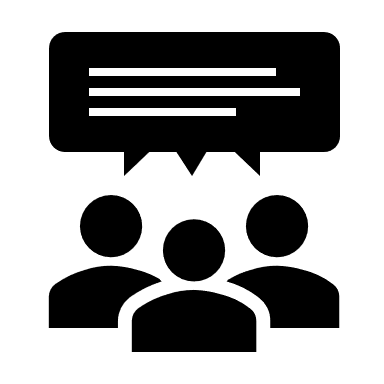 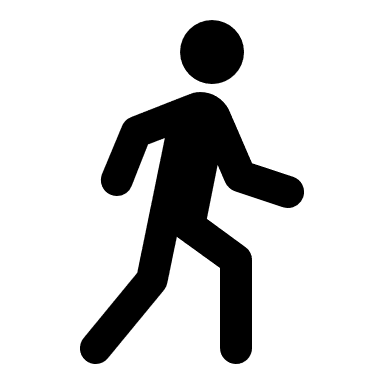 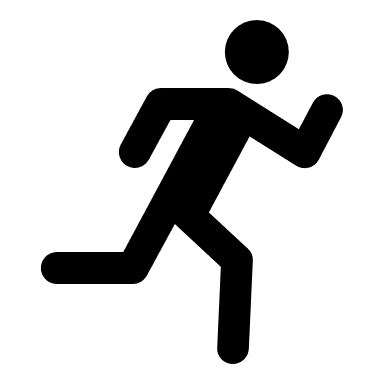 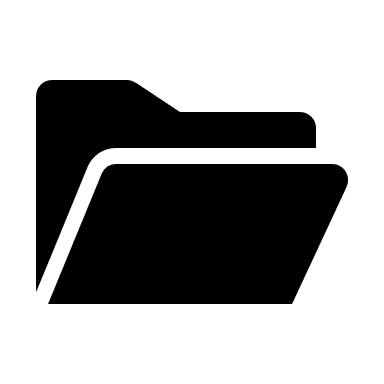 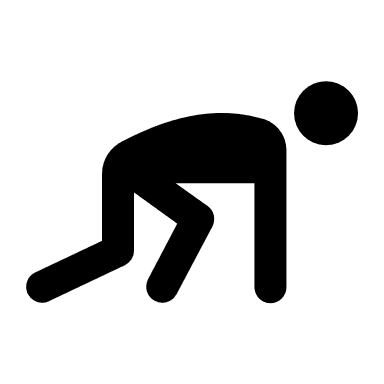 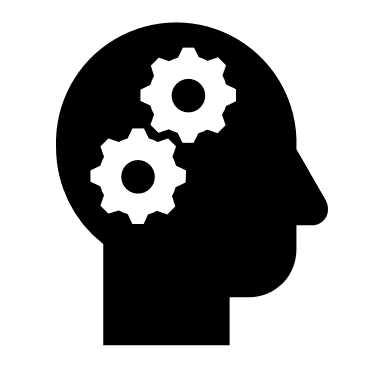 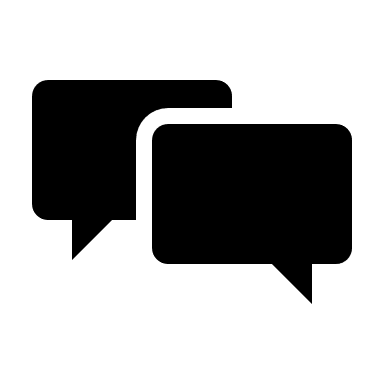 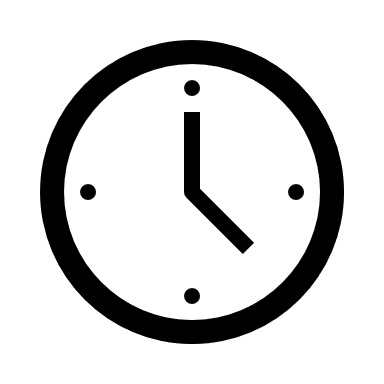 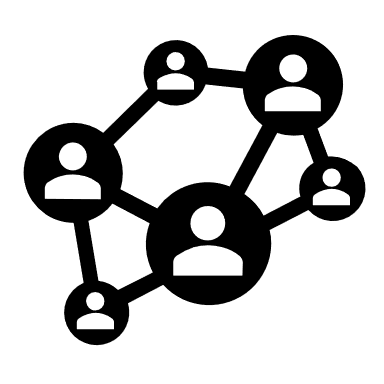 QUESTIONS?
ENROLL NOW
CfQ VIP
Program Requirements
https://cmmiinstitute.com/products/mddap#MDDAP_Program_Requirements
FAQs
https://cmmiinstitute.com/products/mddap/mddap-faqs
Application
http://medicaldevice.enrollment.sgizmo.com/s3/
Contact Us
MedicalDevice@cmmiinstitute.com
CaseForQuality@fda.hhs.gov